স্বাগতম
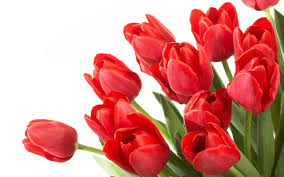 উপস্থাপনায়
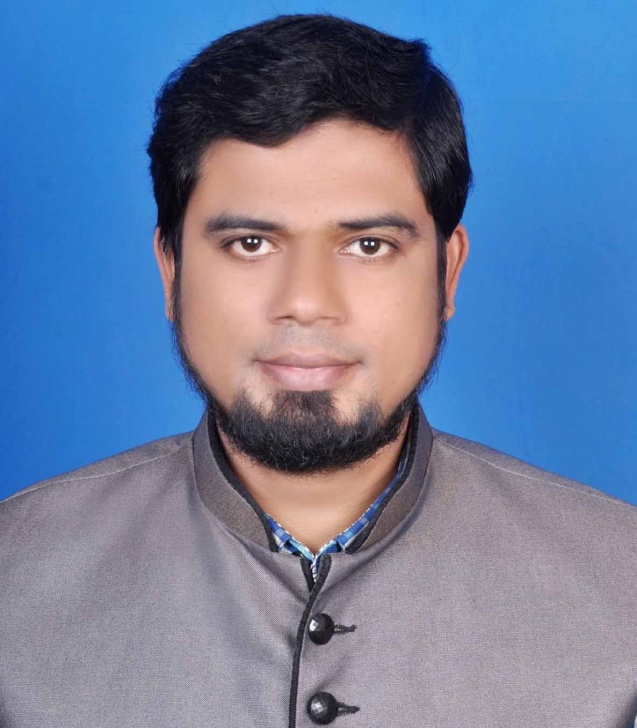 শাহ আলম মিঞা
সহকারী শিক্ষক
দক্ষিণ চামুরিয়া সপ্রাবি,
কালিহাতি, টাঙ্গাইল।
শ্রেণি   -   পঞ্চম  
বিষয়  - বাংলাদেশ ও    
           বিশ্ব পরিচয়
শিখন ফল
বাংলাদেশের বিভিন্ন ক্ষুদ্র জাতিসত্তা নাম বলতে পারবে
গারোদের  সংস্কৃতি বর্ণনা করতে পারবে।
বাংলাদেশের কয়েকটি ক্ষুদ্র জাতিসত্তা তাদের সংস্কৃতি
পাঠ্যাংশ
বাংলাদেশে অনেকগুলো-----------------------------------------------------------------------------------------------------------------------------------------সম্পর্কে জানবে।
গারো
গারো---------------------------------------------------------------------------------------------------------------------------------------------------মেতে উঠে।
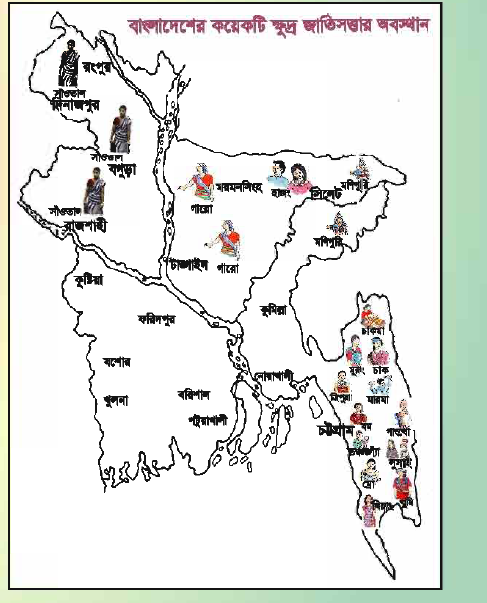 উপস্থাপনঃ
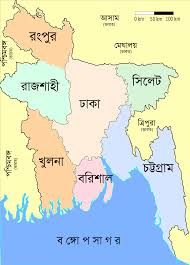 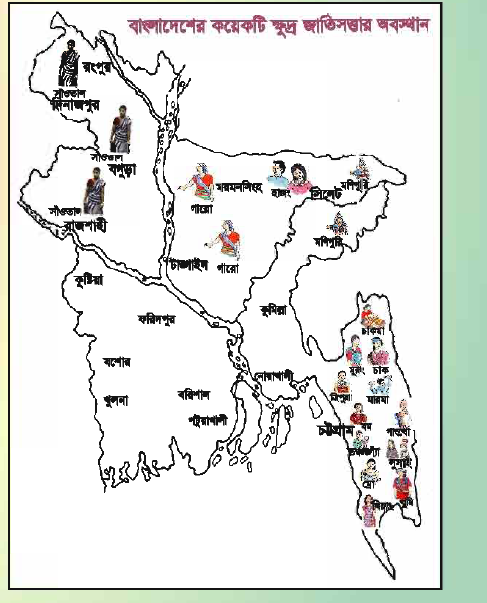 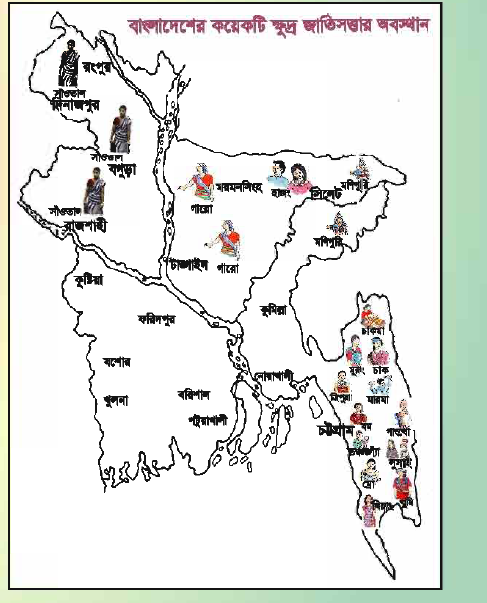 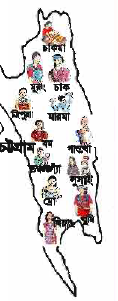 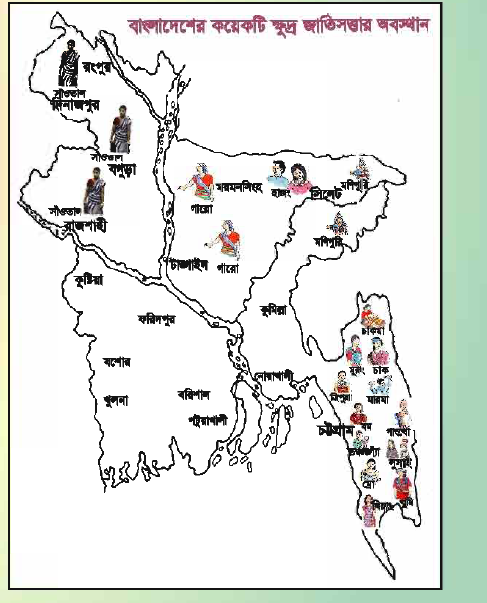 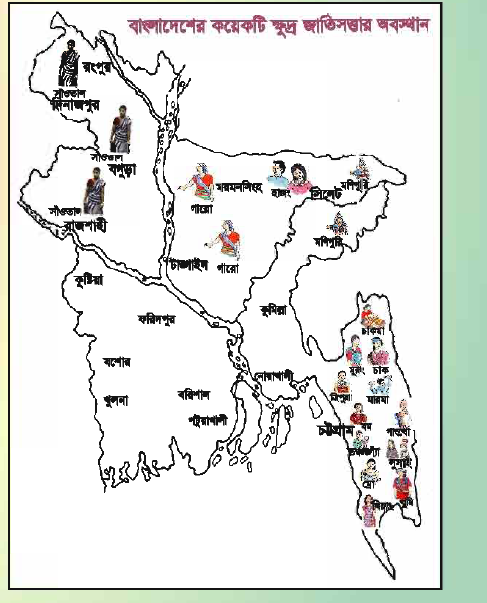 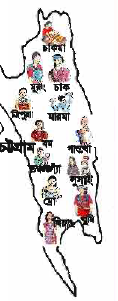 বাসস্থানঃ
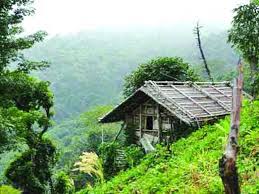 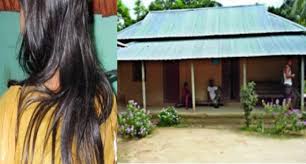 নকমান্দি
সমাজব্যবস্থাঃ
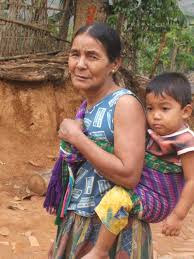 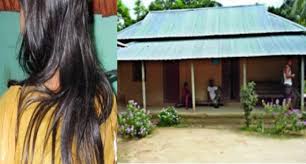 মাতৃতান্ত্রিক
খাদ্যাভাসঃ
পোশাকঃ
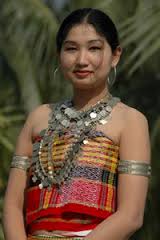 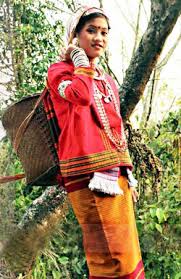 আনফেং
দকবান্দা
উৎসবঃ
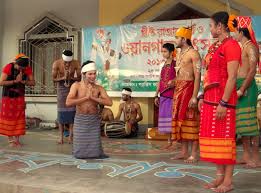 সালজং
মূল্যায়নঃ
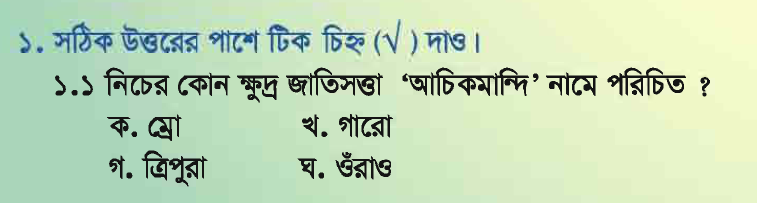 ১.২গারো সমাজের প্রধান কে ?
          ক.বাবা              খ.মা
          গ.ভাই               ঘ. চাচা
১.৩ গারোদের ধর্মীয় অনুষ্ঠান কি ?
          ক.সালজং           খ.দকরাশাড়ি
          গ.অবেং              ঘ.নকমান্দি
শূন্যস্থান পূরণ করঃ
ক) গারো জনগোষ্ঠী নিজেদেরকে --------------------মানুষ হিসাবে পরিচয় দিয়ে থাকে।
      খ)গারো সমাজ -------------।
      গ)গারোরা ------------ ভাষায় কথা বলে।
      ঘ)জমির উর্বরতার দেবতা---------------।
সকলকে ধন্যবাদ
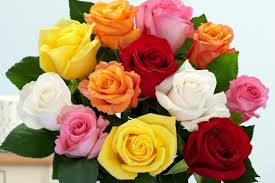